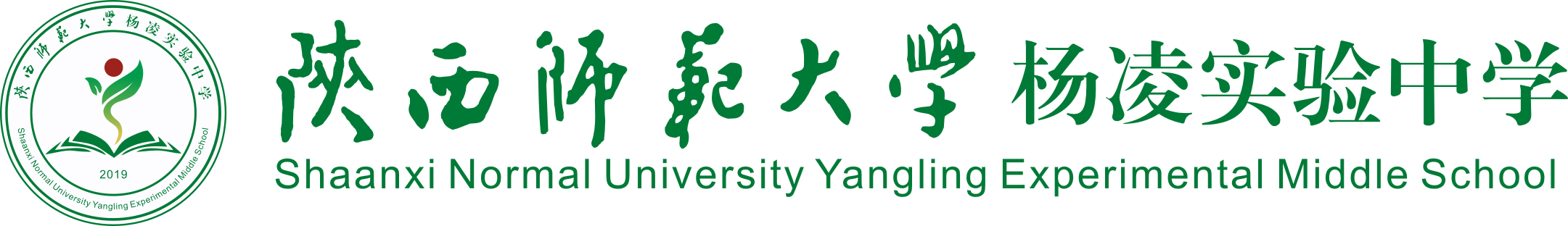 3.1  基本不等式
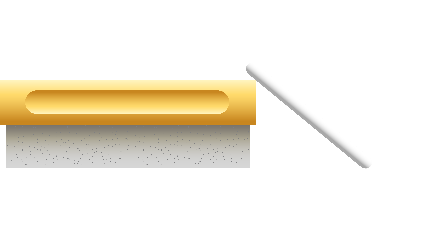 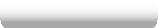 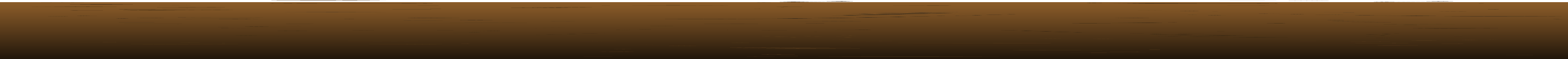 D
C
G
F
E
H
A
B
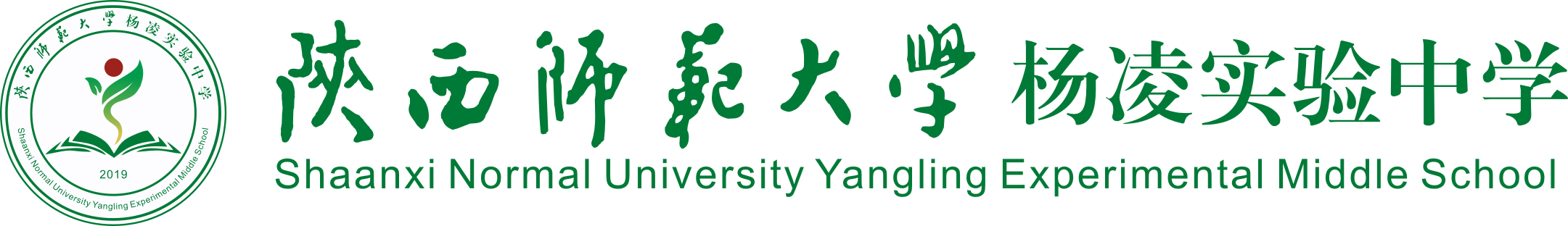 情景导入：下面这个图形是2002年在北京举行的第24届国际数学家大会的会标.
1.你能根据面积之间的大小关系，找出一些不等关系或不等式吗？
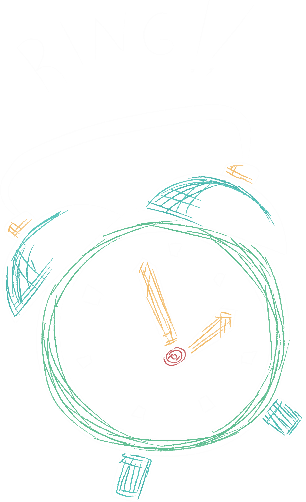 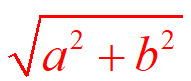 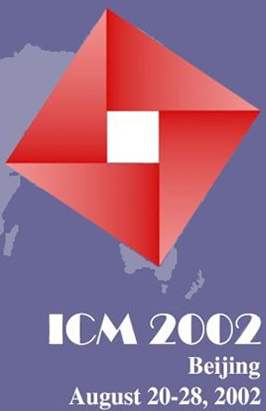 a
b
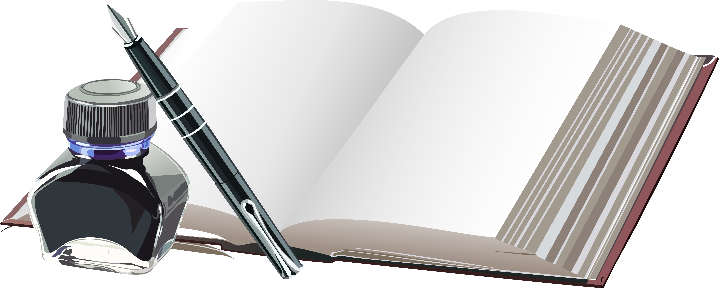 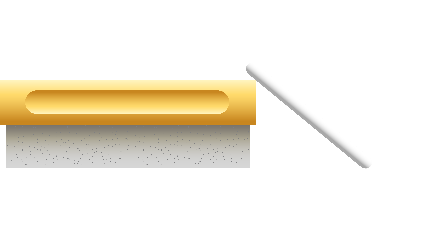 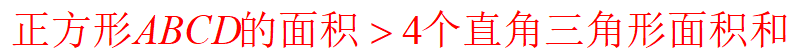 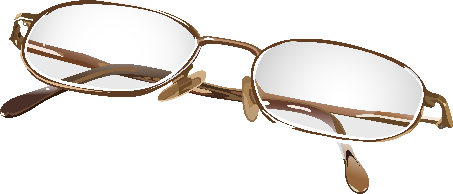 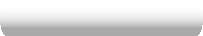 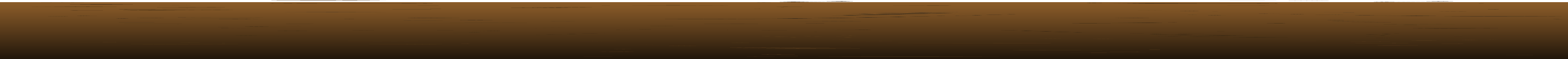 D
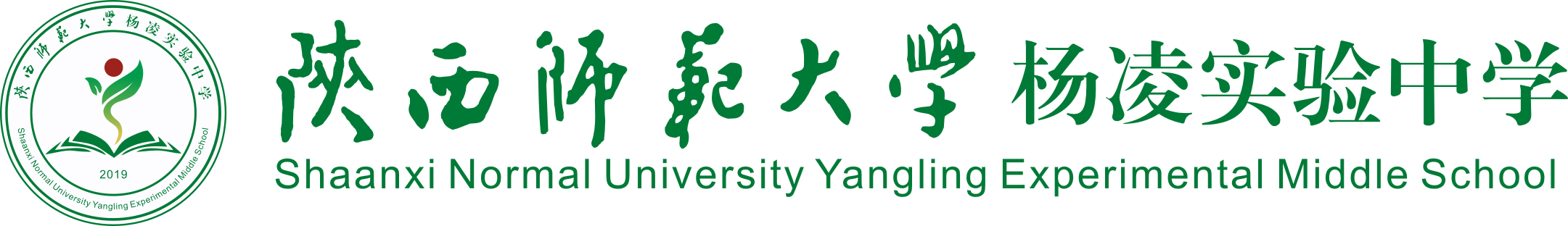 2.上述不等关系可否取等号？
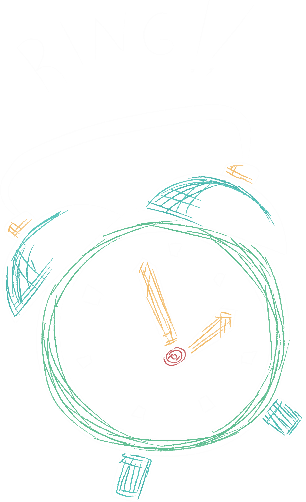 提示:
可以，当且仅当a=b时，等号成立，
A
C
【提升总结】
一般地，对于任意实数a，b，我们有
B
当且仅当a=b时，等号成立.
3.你能给出它的证明吗？
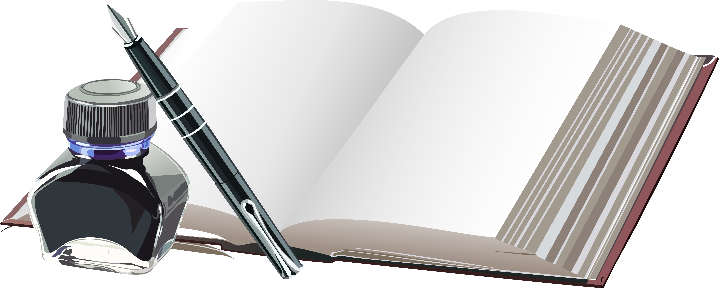 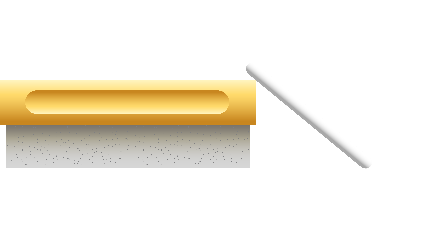 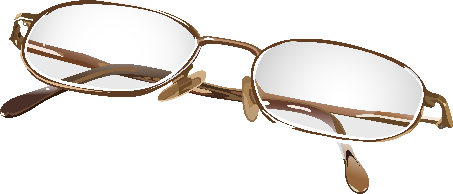 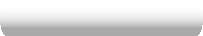 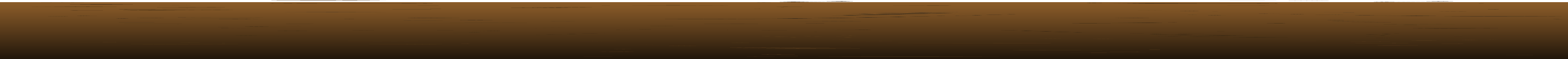 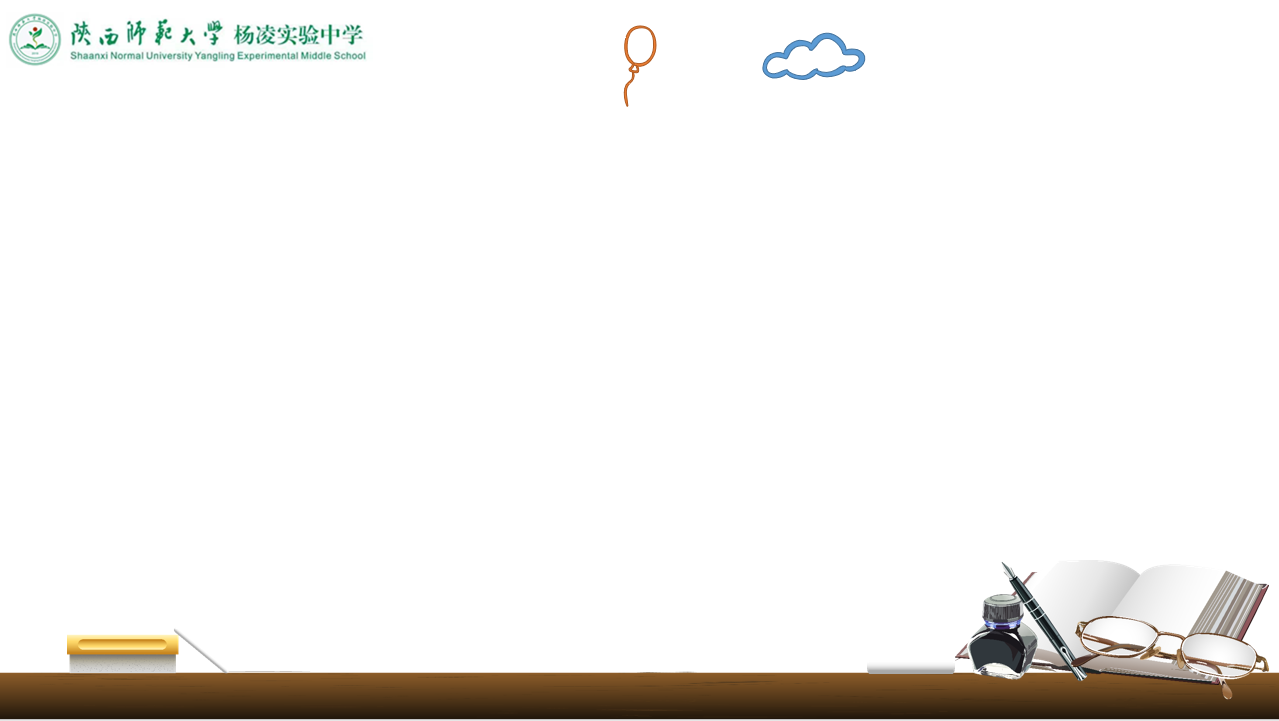 我们用        ，
分别代替
2.特别地，
那么
【总结】
1.一般地，对于任意实数a，b，我们有
当且仅当a=b时，等号成立.
如果a，b都是非负数，
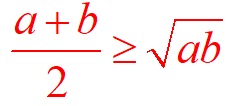 ,当且仅当a=b时，等号成立.
文字语言可叙述为：两个非负实数的算数平均数不小于它们的几何平均数.
从数列的角度看：两个正实数的等差中项不小于它们的正等比中项.
D
A
B
C
E
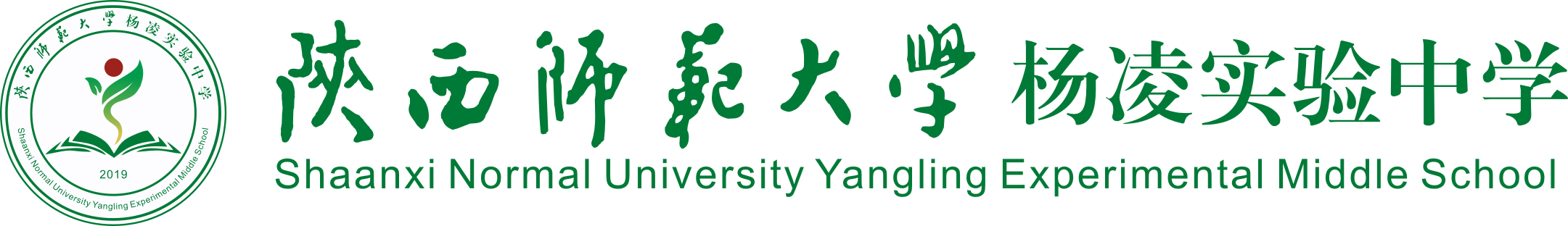 几何解释
如图,AB是圆的直径，
C是AB上任一点，AC=a,CB=b,过点C作垂直于AB的弦DE，连接AD,BD,
则CD=           ,半径为                  .
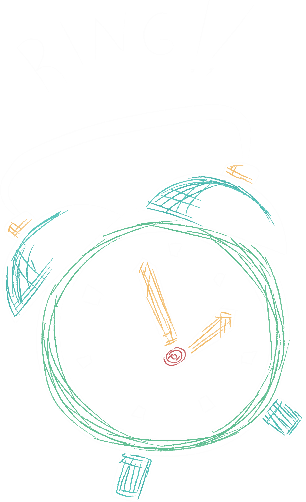 O
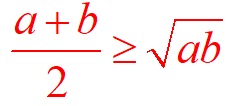 几何意义：半径不小于半弦.
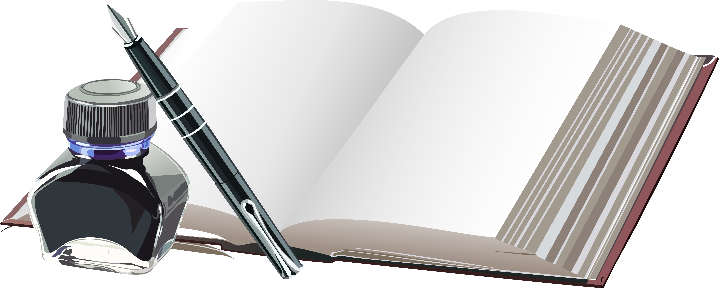 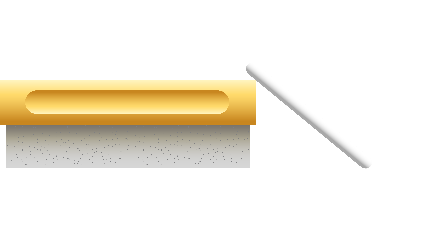 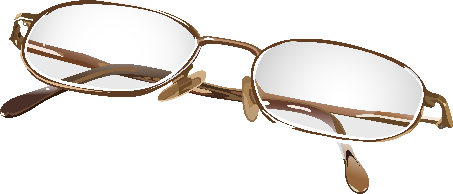 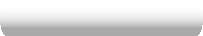 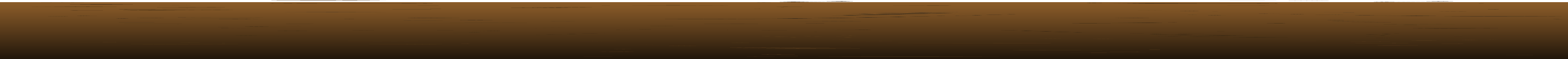 我们用        ，
分别代替
2.特别地，
那么
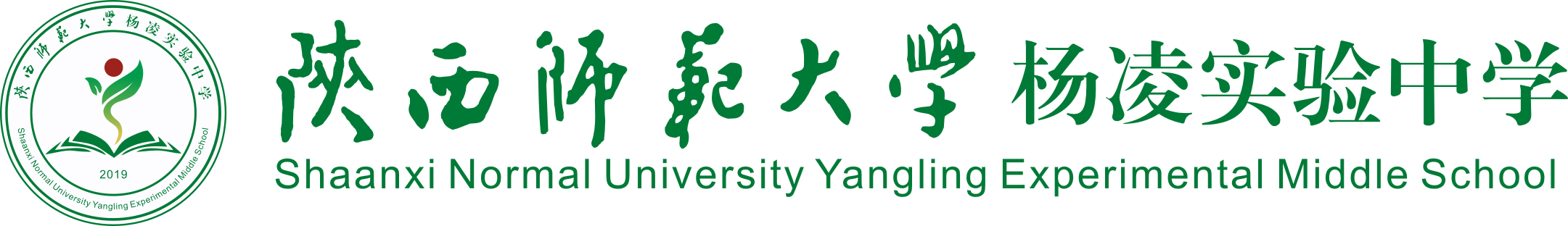 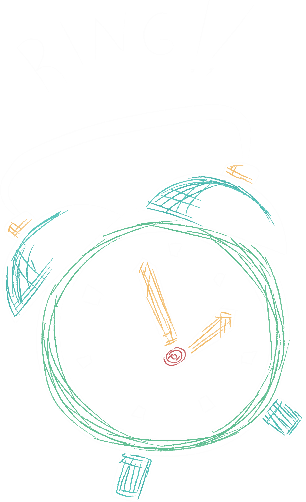 1.一般地，对于任意实数a，b，我们有
当且仅当a=b时，等号成立.
如果a，b都是非负数，
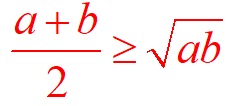 ,当且仅当a=b时，等号成立.
注意：（1）适用范围；（2）取等号条件.
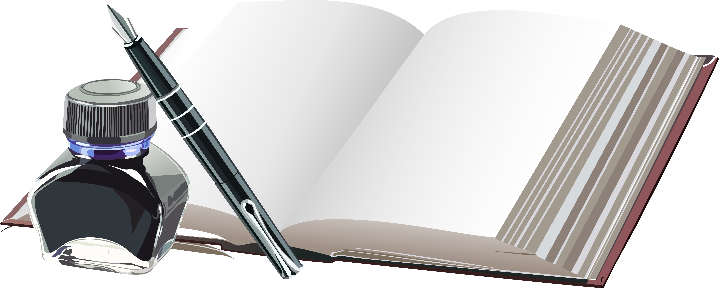 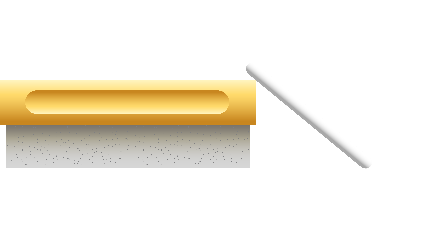 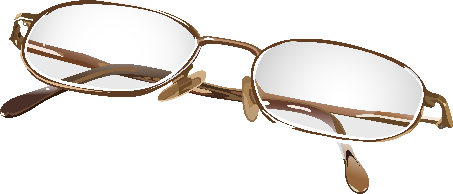 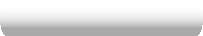 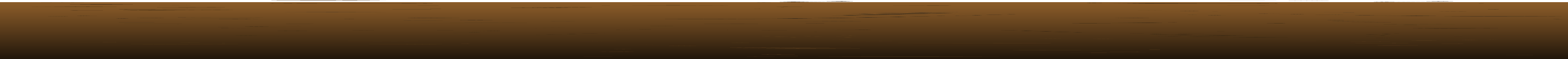 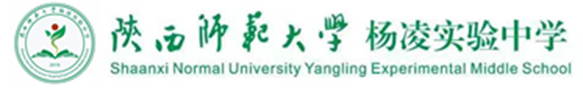 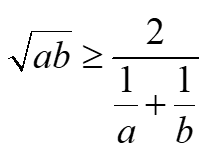 例1   设 a，b均为正数，证明不等式：                          .
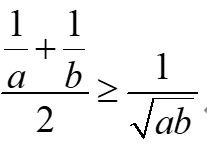 证明（法1）因 a，b均为正数，由基本不等式，                         可知 ,
也即             ，当且仅当a=b时成立.
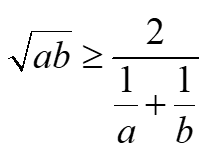 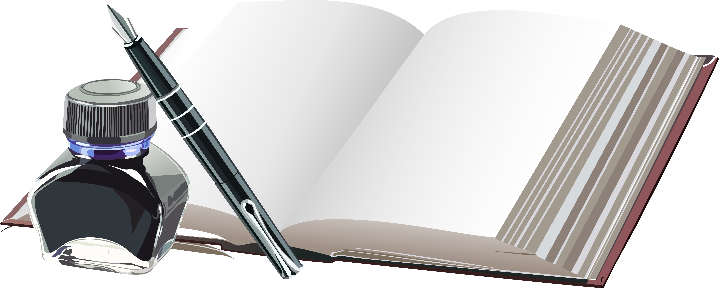 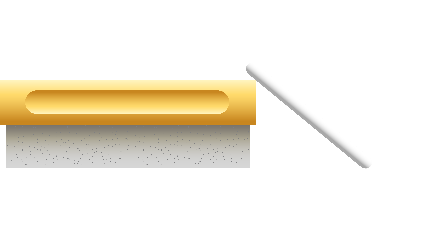 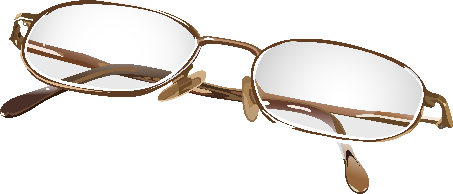 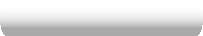 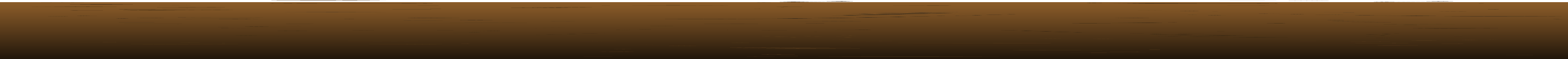 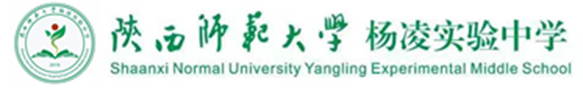 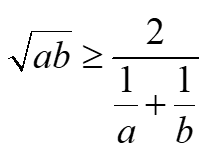 例1   设 a，b均为正数，证明不等式：                          .
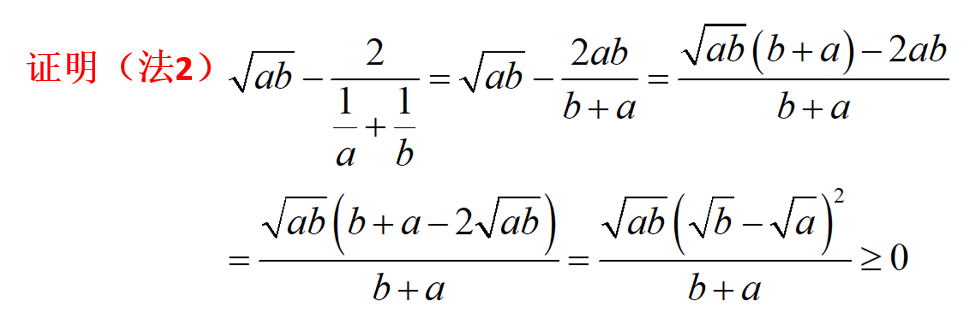 当且仅当a=b时，等号成立.
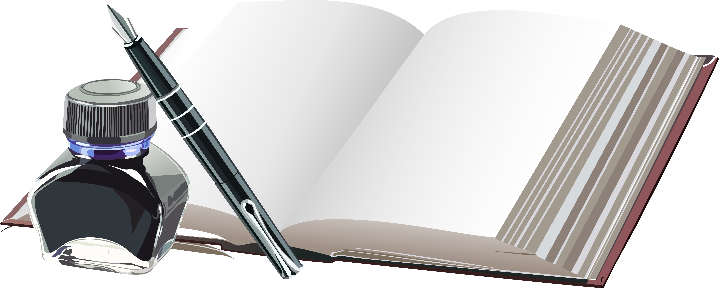 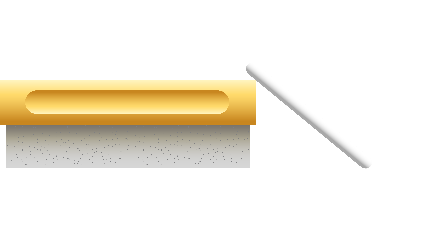 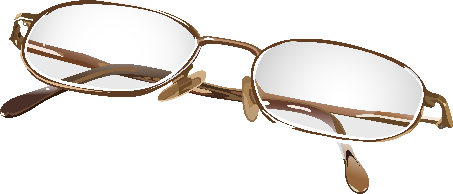 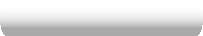 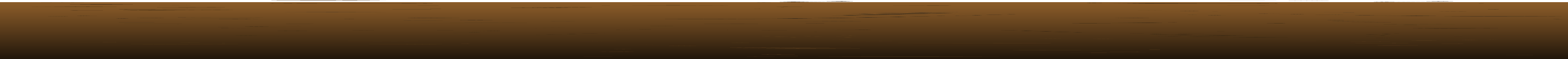 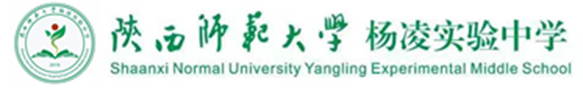 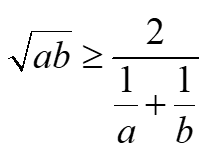 例1   设 a，b均为正数，证明不等式：                          .
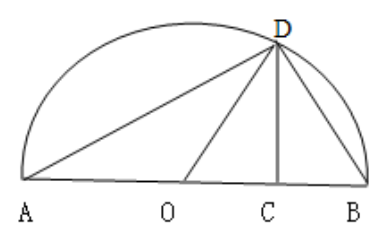 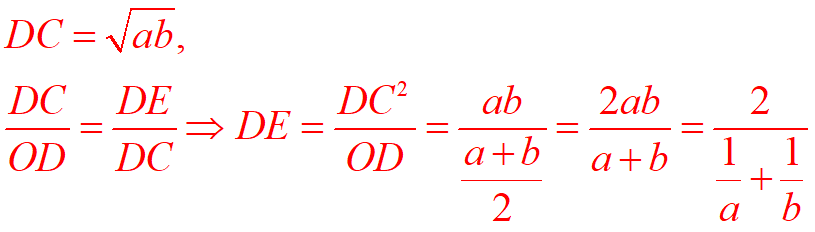 几何解释
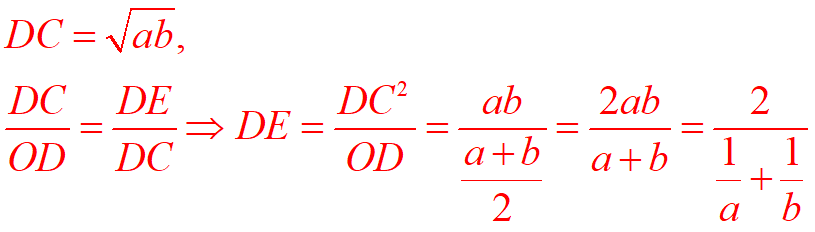 E
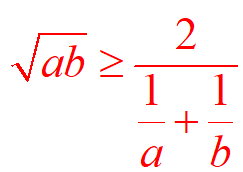 由         得             ，当且仅当a=b时，等号成立.
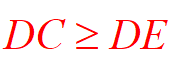 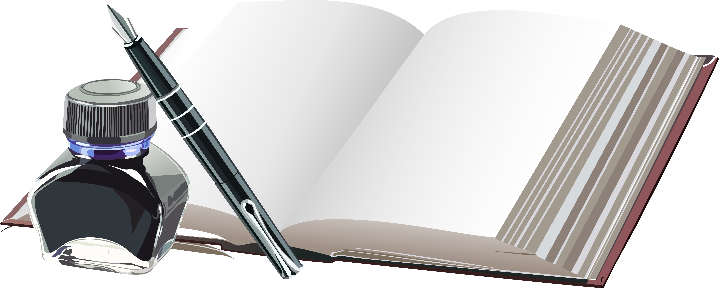 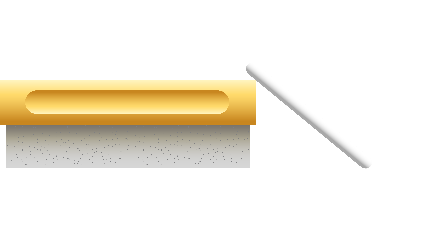 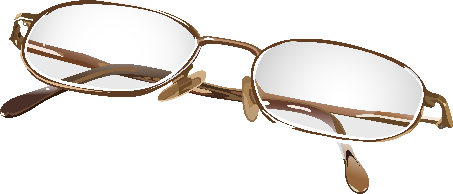 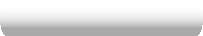 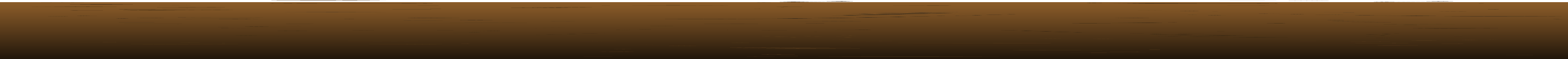 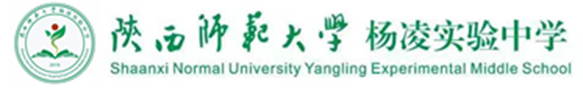 【课堂练习】
证明：
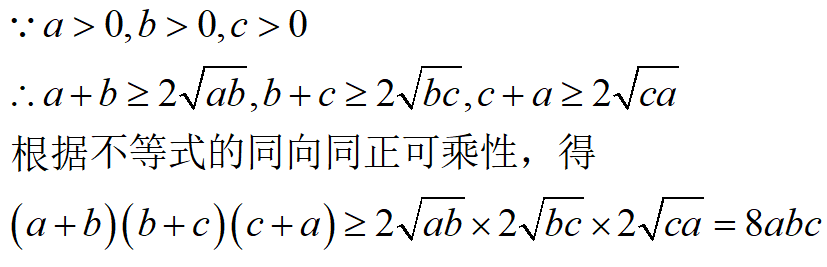 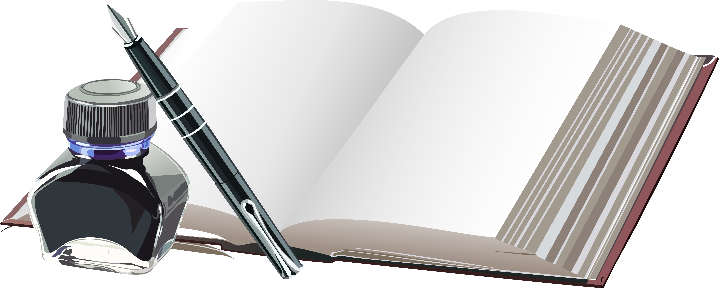 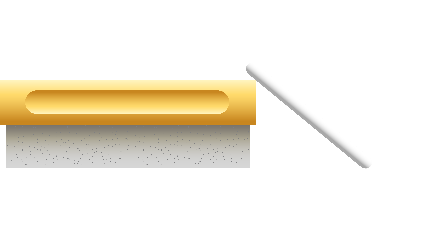 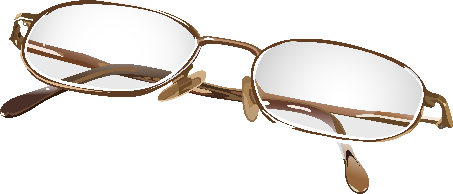 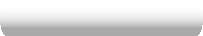 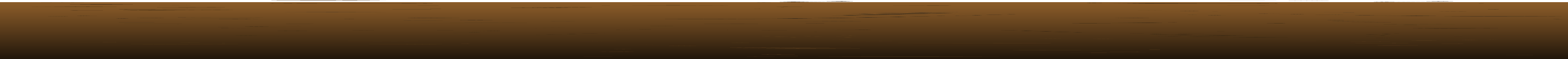 当且仅当        时取等号.
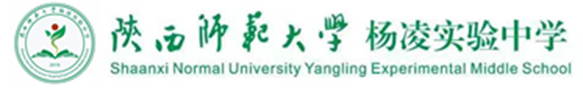 2.已知 a>0,b>0,a+b= 1,求证：
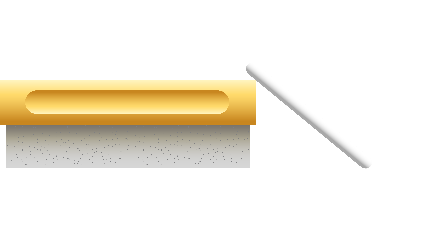 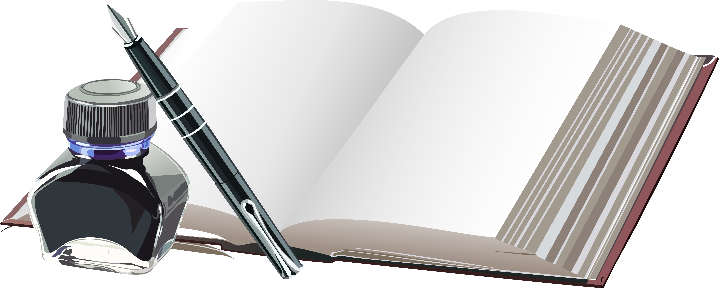 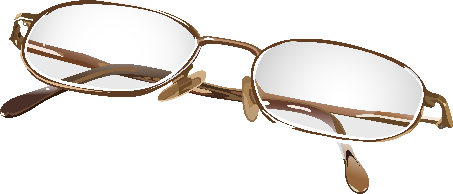 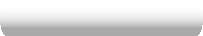 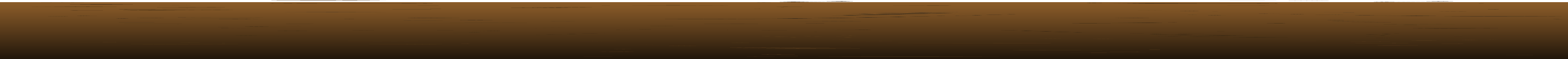 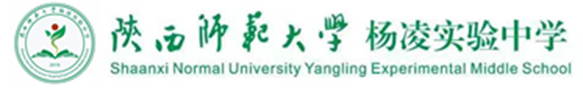 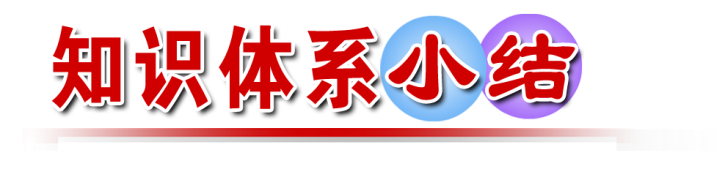 不等式
内容
等号成立条件
三
个
不
等
式
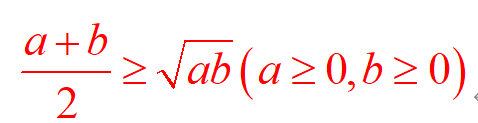 “a=b”时取“=”
基本不等式
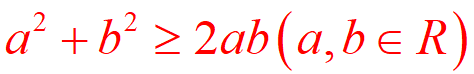 “a=b”时取“=”
重要不等式
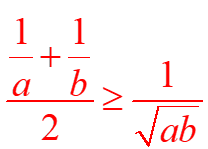 “a=b”时取“=”
重要不等式
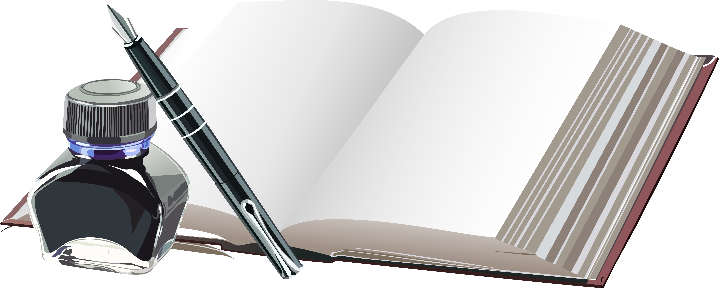 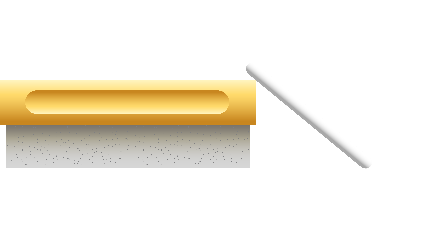 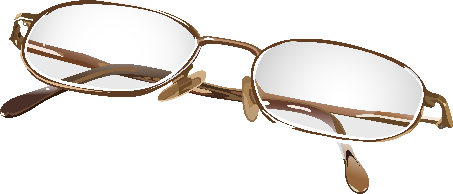 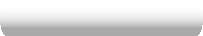 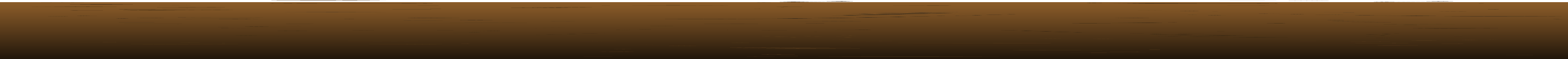